Вставьте слово!!!
… – бесцветная жидкость с характерным запахом и температурой кипения… .
 Горюч. ... с водой в любых соотношениях. 
… широко используется в промышленности для производства синтетического ..., … препаратов, применяется как …, входит в состав … и красок, ... средств. 
В медицине … ...  – важнейшее дезинфицирующее средство.
Предельные одноатомные спирты
План работы
1. Состав
2. Строение
3. Химические свойства
4. Получение 
5. Применение
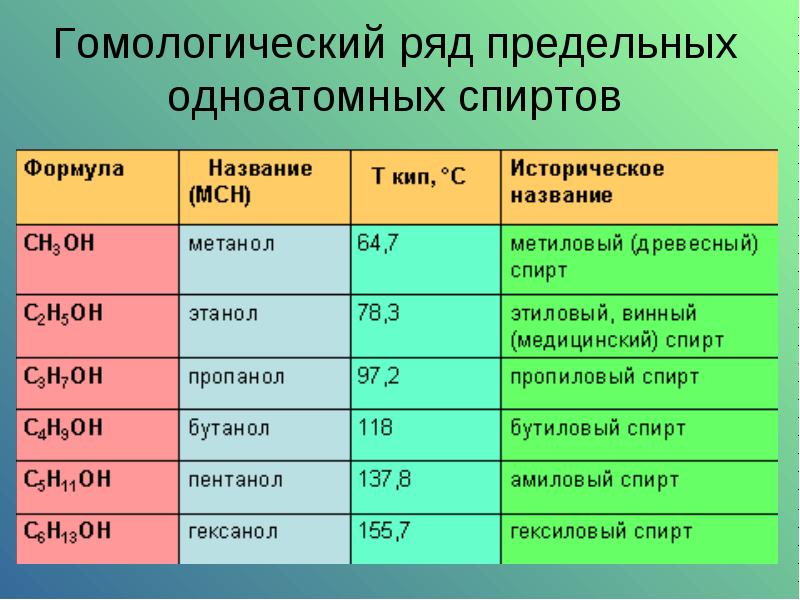 Функциональная группа спиртов
При смещении электронной плотности от водорода 
к кислороду, возможна некоторая подвижность
атома водорода, что приводит к появлению слабых
кислотных свойств.
Межмолекулярная водородная связь
Уменьшение расстояния между молекулами спиртов
приводит к тому, что среди спиртов нет газообразных
Веществ, но температура кипения их низкая.
Номенклатура спиртов
Систематические названия даются по названию углеводорода с добавлением суффикса -ол и цифры, указывающей положение гидроксигруппы (если это необходимо). Например: 
Нумерация ведется от ближайшего к ОН-группе конца цепи.
Изомерия
Химические свойства спиртов
1. Взаимодействие с галогеноводородами, подобно     взаимодействию щелочей с кислотами


2. Дегидротация
А). Межмолекулярная




Б). Внутримолекулярная
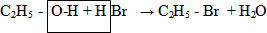 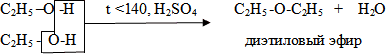 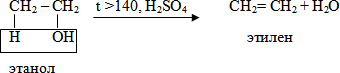 Химические свойства спиртов
3. Спирты взаимодействуют со щелочными и щелочно-земельными металлами
2СН3-СН2-ОН + 2К → 2СН3-СН2-ОК + Н2
2СН3-СН2-ОН + Са → (СН3-СН2-О)2Са + Н2
4. Реакции горения
С2Н5ОН +  3 О2  →     2 СО2   +   3 Н2О
4. Реакция этерификации (взаимодействие с карбоновыми кислотами)
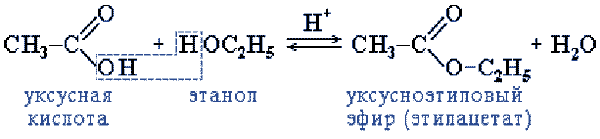 Получение спиртов
1. Гидролиз галогеналканов




2. Гидратация этиленовых углеводородов
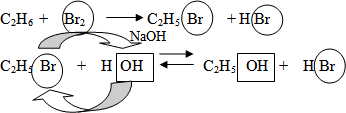 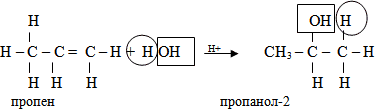 Получение спиртов
3. Гидрирование карбонильных соединений





4. Брожение глюкозы
… (см. учебник с. 155)
5. Получение из синтез-газа
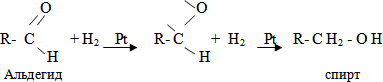 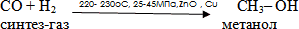 Применение спиртов
Проверь себя
1. Общая формула предельных одноатомных спиртов
 а) CnH2n+2 
 б) CnH2n 
 в) CnH2n-2
 г) CnH2n+1OH
Проверь себя
2. Функциональная группа предельных одноатомных спиртов 
 а) - СНО 
б) - СООН 
 в) - ОН 
 г) - СН3
Проверь себя
3. Реакции по разрыву связи 
в гидроксогруппе
 
а) с галогенами; 
 б) с кислородом; 
 в) с активными металлами;
 г) с оксидом меди (ІІ);
Проверь себя
4. Реакция с отрывом гидроксогруппы
 
а) окисление; 
 б) гидрирование; 
 в) гидратация; 
 г) дегидратация (+)
Ответы:
1. г
2. в
3. в
4. г
Спасибо за внимание!